TOURISTIC PROMOTION IN PARALLEL AND COMPARABLE CORPORA Differences in persuasion through Interpersonality in English and Spanish websites Francisca Suau JiménezIULMAUniversitat de ValènciaR+D Project Ref. FFI2011-24712 (Ministerio de Ciencia e Innovación)
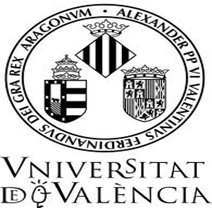 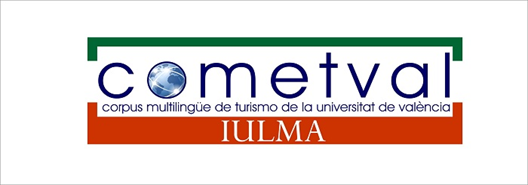 This research…
…part of the COMETVAL project that aims to analyse travel and tourism webgenres through discourse and lexis in English, Spanish, French and Arabic.

First attempt to analyse comparable ones (translated into English and Spanish) in hotel websites.

Hypothesis:  if the interpersonality pattern of target language is not considered for translation, functional and generic damage can happen.

Implications for the travel and tourism industry:   communication with customers can be disrupted and/or be inefficient if websites are not designed following interpersonality conventions.
COMETVAL (Corpus Multilingüe en Turismo Universitat de València)
Introduction: Advertising tourism through the internet…
Internet and web technologies: best means to advertise hotels, cities, regions and countries.

Websites provide accurate info without intermediaries.

This creates a competitive image and develops customer’s satisfaction.

Competition is achieved by delivering customer value through quality services (like information) (Yoke and Ab Hamid 2011).
Introduction: a new marketing strategy for the tourism industry
Developing a good customer relationship through the internet can increase customer’s satisfaction, loyalty and retention.

CRM (customer relationship management) is the most important concept in modern marketing (Kotler and Armstrong 2010).

Development of Web 2.0 requires businesses to collaborate and engage with their customers through purposeful use of this technology (Greenbery 2010).
Redesigning websites  for hotels, cities and regions to meet customers’ demands…
The use of  2.0 websites has increased by $10b a year online travel sales (World Tourism Organization –WTO- 2008).

Thus, websites need to be redesigned and updated to match customers’ demands.

This also implies translating websites into languages such as English or Spanish, to name major ones.

Persuasion is the key function that has to be constantly reassessed in terms of culture, language and genre.
How interpersonality conveys persuasion…
Interpersonality relies on the author/reader relationship in the text itself and is expressed through certain markers (Crismore and Vande Kopple 1997; Hyland 1998, 2005).

Rhetorical functions such as persuasion, evaluation, opinion, etc. are conveyed through these markers, leading the reader towards a pre-determined generic aim.

Persuasion is one of the major functions that permeates a variety of genres within travel and tourism (Mapelli 2008; Pierini 2009; Suau Jiménez 2012).
The importance of interpersonality when translating tourism genres…
Each language displays an interpersonal metadiscursive pattern built upon cultural, generic and linguistic premises.

Therefore, source and target language usually contain different interpersonality patterns and markers.

If websites are not properly translated,  considering the metadiscursive pattern of the target language,  they can be damaged in their communicative purpose, i.e. persuasion.
Number and types of translations found in hotel websites in our database
Of 500 hotels’ websites collected  in our COMETVAL database from the UK, the US, France, Spain, Canada, Chile and Argentina, only 10% offered other versions in major languages (Spanish, English, French).

The rest of hotel websites led to different  genres (travel searchers) or translating applications  like:
Google translator
Booking.com
Trip Advisor, etc.

for versions in other languages, providing only basic information.
Example 1 of hotel website: TRUMP HOTEL, New Yorkhttp://www.trumphotelcollection.com/central-park/new-york-city-hotel.php
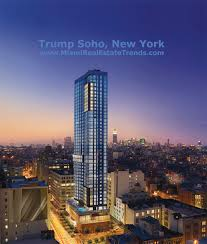 Example of  Travel Searcher (Booking.com) text in Spanish for TRUMP HOTEL, New Yorkhttp://www.booking.com/hotel/us/trump-international-new-york.es.html
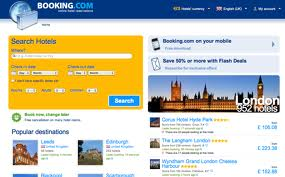 Example 2 of text in hotel website: THE SETAI, New York. http://www.lhw.com/Hotel/The-Setai-Fifth-Avenue-New-York-NY
In a city where space is perhaps the most 
limited commodity, The Setai Fifth Avenue 
presents elegantly appointed accommodations
that are among the largest in New York. 
Exotic materials create warmth, harmony, and a 
balance between modern design and intimate allure. 
Duxiana beds, Pratesi linens, and floor-to-ceiling rain 
showers leave guests breathing easy, if not breathless. 
Ai Fiori, from internationally acclaimed Chef Michael White, features a sophisticated Mediterranean menu. Auriga spa treatments reflect the energies of the lunar cycle and its salon offers personalized services. 

WORDS IN RED: INTERPERSONAL MARKERS CONVEYING PERSUASION
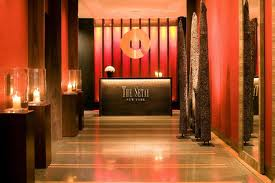 Example 2 of Travel Searcher (Booking.com) text  in Spanish for  THE SETAI, New Yorkhttp://www.booking.com/hotel/us/the-setai-fifth-avenue.es.htmlNew York
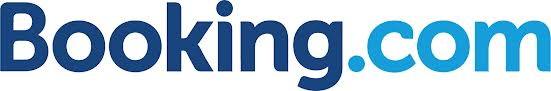 Example of text in website: AGORA SPA & RESORT, Peñíscolahttp://www.agorahoteles.com/peniscola/hotel/
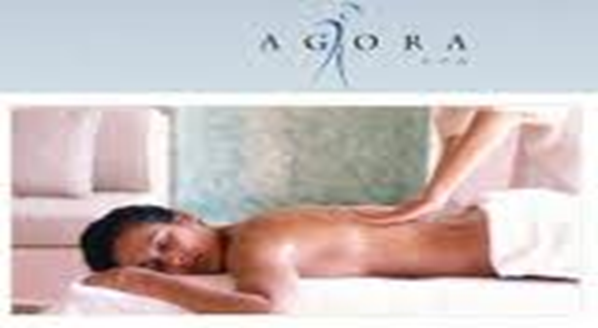 Example of Travel Searcher (Booking.com) text for AGORA SPA & RESORT, Peñíscolahttp://www.booking.com/hotel/es/agora-spa-centro-convenciones-peniscola.html
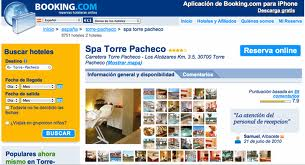 Reference patterns found in previous research through interpersonality in hotel websites in original language
Persuasion is conveyed through different interpersonality markers (Dafouz 2008; Mapelli 2008; Pierini 2009; Suau Jiménez 2011, 2012) :






Therefore  (in order of importance)
	 . reader’s pronouns, self-mention and hedges are salient in English       	 . boosters  are salient in Spanish.
Methodology followed in this research…
Hyland & Tse’s (2004) interpersonal markers taxonomy +   specific markers of tourism genres for English and Spanish (Mapelli 2008; Pierini 2009; Suau-Jiménez 2011, 2012).

Ant.Conc.3.2.4w  free concordancer software.

Applied to extract markers from COMETVAL comparable sub-corpora (translated) for English and Spanish hotel websites (100.000 words).
Results for interpersonality in websites translated into English and Spanish
Differences of interpersonal markers in original and translated texts for hotel websitesENGLISH
Differences of interpersonal markers in original and translated texts for hotel websitesSPANISH
Discussion/Conclusion 1
Our results show that analysed website translations show patterns for interpersonality different from reference ones.


This can disrupt the way persuasion is conventionally expressed, since the interpersonal pattern of the target language was not followed.


Translations must necessarily follow interpersonality principles (markers) in order to maintain the same liability level of the original interpersonal pattern in hotel websites.
Discussion/Conclusion 2
Otherwise, readers/customers may 
not recognize how persuasion is shown through the text.
not be attracted at all by hotel information.

Unefficient translation of hotel websites may not achieve their communicative aim of conveying a message that attracts customers like original messages did.

Translated and original texts of hotel websites should show similar interpersonal patterns and markers, if persuasion is to be conveyed/attained.
Implications for the tourism industry
Customers’ demands and quality service also apply to a good design of hotel websites that include pragmatic and discursive conventions like interpersonality, based on generic and cultural principles.

The tourism industry must also take into consideration the appropriate translation of websites which many times rely on poor applications like search engines or machine translators  that do not consider pragmatic aspects like interpersonality.

These are aspects  that may contribute to guarantee:
customers’ satisfaction, loyalty and retention.
customer relationship management (Kotler and Armstrong 2010).
Thanks for your attention!!!


francisca.suau@uv.es